Профилактика интернет - зависимости
За последние десятилетия интернет стал неотъемлемой частью жизни практически каждого человека. Сегодня  сеть  используется для общения, работы, досуга,  поиска нужной информации. Интернет облегчает выбор и покупку необходимых товаров и услуг, а также позволяет сэкономить на их приобретении… Через интернет мы совершаем платежи, введены электронные больничные листы…
 Безусловно, интернет имеет огромное значение в современном мире и приносит большую пользу.
Интернет- зависимость
Интернет-зависимость – это расстройство  психики, сопровождающееся большим количеством поведенческих проблем и  заключающееся в неспособности человека вовремя выйти из сети, а также в постоянном присутствии навязчивого желания туда войти.
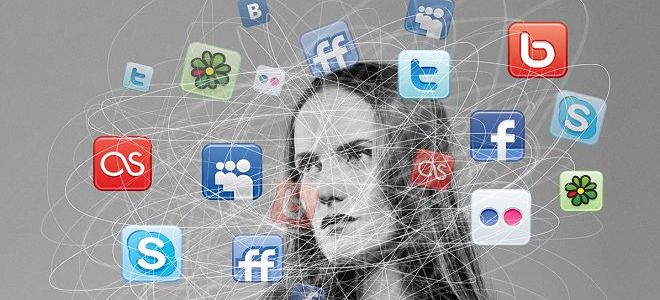 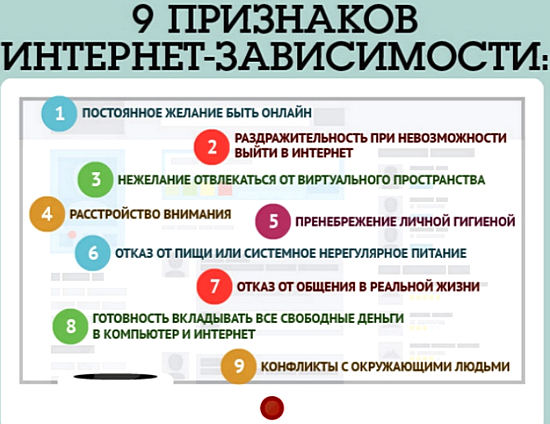 Признаки интернет - зависимости
1. Человек отвлекается на уведомления смартфона даже во время ответственных ситуаций: когда переходит дорогу на оживлённой улице или ведёт машину. 
2. Человек ежедневно проводит в интернете или за видеоиграми больше 10 часов, но не работает и не ищет полезную для учёбы информацию. Когда его отвлекают, он злится и срывается на людей, мало ест, забывает о важных встречах и обязательствах.
3. Человек систематически нарушает обещания не заходить в интернет, не проверять уведомления или не играть в видеоигры.
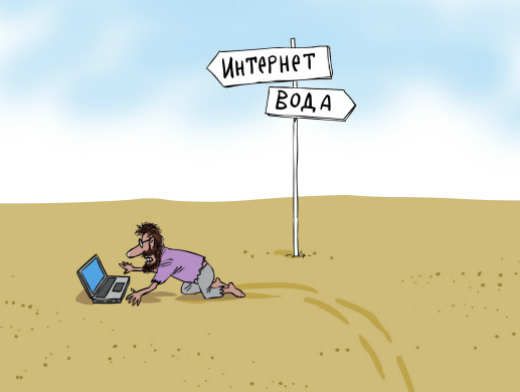 Типы интернет - зависимости
При­стра­стие к вир­ту­аль­ным зна­ком­ствам — избы­точ­ность зна­ко­мых и дру­зей в Сети.
Инфор­ма­ци­он­ная пере­груз­ка (навяз­чи­вый web-сер­финг) — бес­ко­неч­ные путе­ше­ствия по Сети, поиск инфор­ма­ции по базам дан­ных и поис­ко­вым сай­там.
 Кибер­сек­су­аль­ная зави­си­мость – непре­одо­ли­мое вле­че­ние к посе­ще­нию пор­но­сай­тов и заня­тию кибер­сек­сом.
Навязчивая потребность в сети - постоянные покупки, участие в аукционах, конкурсах, акциях.
Ком­пью­тер­ная игровая зави­си­мость — навяз­чи­вая игра в ком­пью­тер­ные игры (стре­лял­ки – Doom, Quake, Unreal и др., стра­те­гии типа StarCraft, кве­сты).
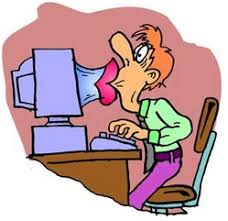 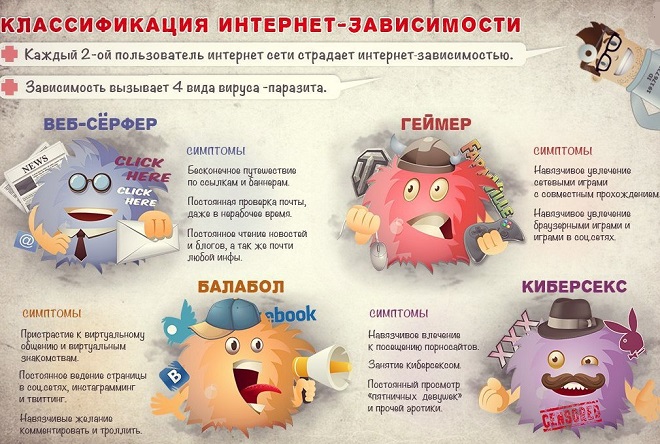 Причины  интернет- зависимости
неуверенность в себе, заложенная слишком требовательными родителями, желавшими видеть своего ребенка «самым-самым», который не оправдал их надежд;
трудность в общении, вызванная особенностями характера, внешности или состоянием здоровья;
крайняя неудовлетворенность своей реальной жизнью;
отсутствие контакта и понимания внутри семьи;
вредные привычки и пристрастия, осуждаемые родными и близкими.
Чем опасна интернет - зависимость
Утрата способности к углубленному аналитическому мышлению, 
Снижение способности к обучению
Утрата навыков реального общения, 
Асоциализация
Нарушение режима дня
Бессонница
Раздражительность, агрессивность
Ухудшение взаимоотношений в семье.
Потеря работы
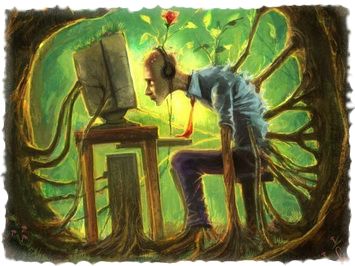 Заболевания, связанные с интернет -зависимостью
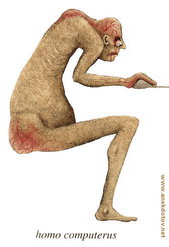 Близорукость
Сухость глаза, развитие конъюнктивитов
Туннельный синдром запястья
Остеохондроз, сколиоз
Артроз
Артериальная гипертензия
Варикозное расширение вен нижних конечностей
Геморой
Трагические случаи игровой интернет-зависимости
2005 год. В Москве Родители-подростки увлеклись игрой в роботов на компьютере и заморозили  грудную дочь. Девочка провела на балконе 13 часов.
 в феврале 2011 года от истощения в Пекине скончался 30-летний безработный. Он играл на компьютере непрерывно в течение 27 дней.
 2015 год. Башкирский школьник  несколько недель подряд  провел дома за монитором компьютера с небольшими перерывами на сон и еду. После одной из игровых сессий, родители обнаружили подростка без сознания.
В январе 2015 года от переутомления в тайваньском интернет-кафе умер 32-летний мужчина
Диагностика интернет-зависимости
Кимберли Янг, профессор психологии Питсбургского университета в Брэтфорде, автор книги «Пойманные в Сеть», основатель Центра помощи людям, страдающим интернет-зависимостью,  разработала экспресс-тест, с помощью которого можно определить степень зависимости от интернета.
1.Вы обычно поглощены мыслями об интернете (думаете о предыдущих сеансах или находитесь в предвкушении следующего сеанса выхода в сеть)?
2.Вы чувствуете, что с каждым разом вам необходимо увеличивать время нахождения в интернете, чтобы достичь удовлетворения?
3.Вы неоднократно предпринимали безуспешные попытки контролировать, сократить или прекратить использование интернета?
4.Вы чувствуете беспокойство, раздражение, депрессию, при попытках ограничить или прекратить использование интернета?
5.Вы обычно находитесь в сети дольше, чем первоначально планировалось?

6.Ваше увлечение интернетом ставит под угрозу значимые отношения, работу, образование или карьеру?

7.Вы лгали членам семьи, терапевту, или другим людям, чтобы скрыть степень вашей вовлеченности в интернет?

8.Используете ли вы интернет как способ ухода от проблем или поднятия настроения (например, справляетесь с чувством беспомощности, вины, тревоги, депрессией)?
Профилактика интернет - зависимости
Знание и понимание проблемы интернет – зависимости, ее симптомов и  опасных последствий – залог профилактики.
ежедневно планировать свой день, уделяя работе в интернете необходимое время;
вспомнить о родных и близких и уделять время для помощи им и посещениям.
ввести в свою жизнь занятия спортом, посещение бассейна, тренажерного зала, работу на свежем воздухе
Заняться любимым хобби
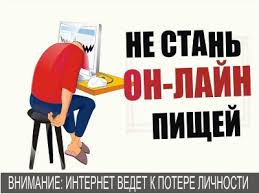 Рекомендации по сокращению  пребывания в сети
1. установить предел времени,  проводимого в Интернете; 2. заставлять себя время от времени несколько дней подряд не работать в Интернете; 3. установить для себя правило, ни под каким видом не обращаться к Интернету в течение рабочего или учебного дня (если только это не входит в рабочие обязанности); 4. ввести, чувствительные для себя (однако без нанесения ущерба здоровью),  санкции за несоблюдение правил; 5. заставлять себя вместо работы в Интернете заниматься чем-то другим; 6. научиться извлекать из жизни другие наслаждения 7. избегать встреч и пребывания в таких местах, которые могли бы побудить вернуться к аддиктивному поведению.
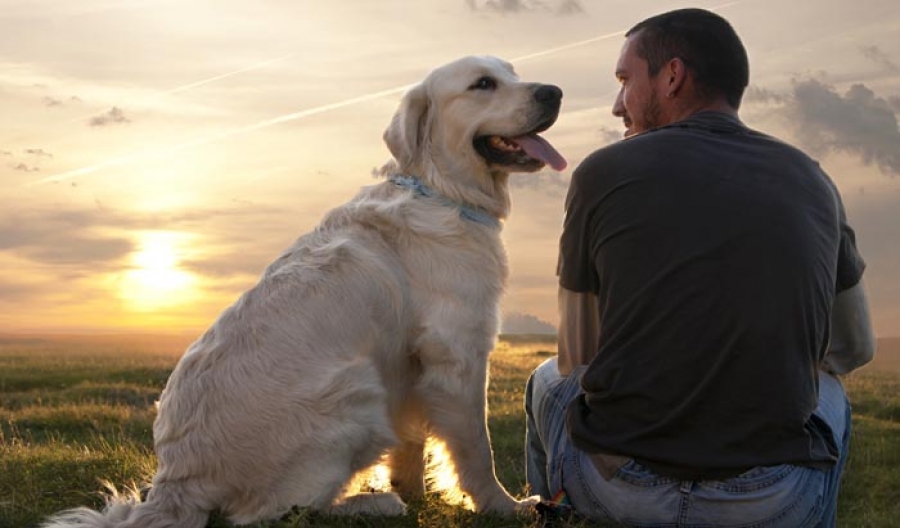 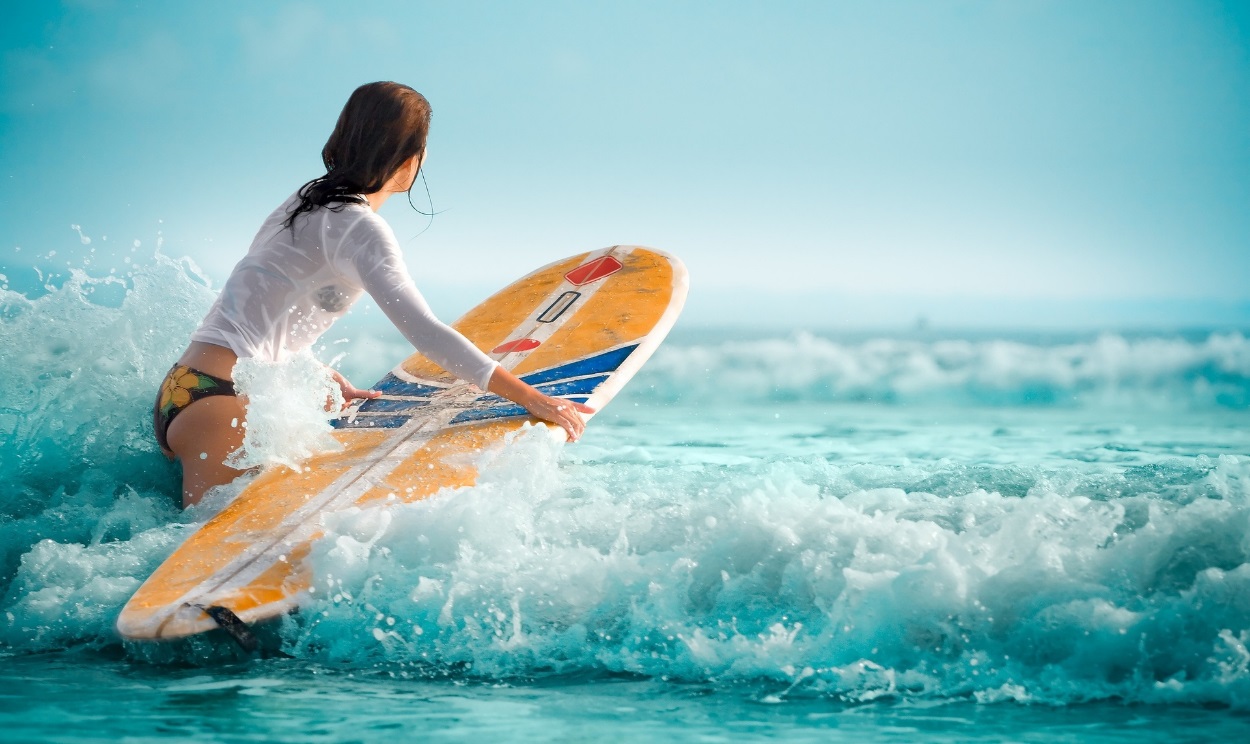 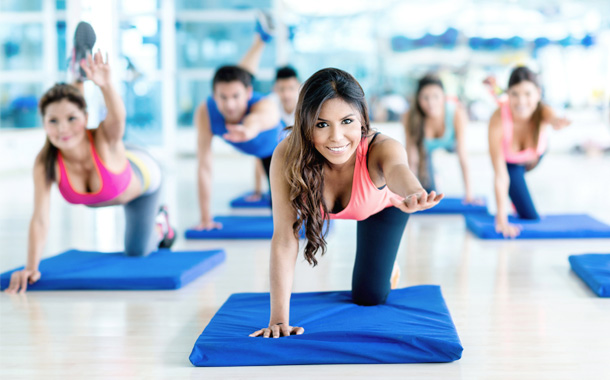 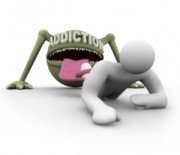 Лечение интернет-зависимости
В настоящее время проводится  с помощью психофармакологических средств и психотерапии. 
 В России лечение проводится в наркологических центрах и диспансерах.
В развитых странах имеются лицензированные клиники.
Несмотря на большое количество интернет-зависимых, за помощью  в России обращаются немногие.
Длительность лечения до 6 месяцев
Высокая стоимость
Добровольное восстанавливающее сообщество «Гражданский вызов» 8(800) 100-89-83
Вопросы для обсуждения
Интернет-зависимость – миф или реальность?
Верно ли утверждение?  Если долго находиться в интернете, то можно утратить способность контролировать свое время. 
Что лучше: виртуальное  или живое общение?
Как вы относитесь к нарочитой безграмотности в социальных сетях?
Какие вы можете предложить меры профилактики интернет-зависимости
Подведение итогов
1.Интернет-зависимость существует, ее распространение широко особенно среди лиц подросткового и молодого возраста. 
2. Данная зависимость наносит вред к психической, социальной сфере, физическому состоянию человека. 
3. Для профилактики интернет-зависимости впервую очередь необходимо знать о возможном ее развитии при длительном использовании сети. Методы профилактики базируются на основных составляющих здорового образа жизни.
4. Формирование любого вида зависимости маловероятно у гармоничной, самодостаточной личности.
5. Во время общения в сети не следует забывать о принципах этики.
Спасибо за внимание